Velkommen til dialogkonferanse
Minibuss – og personbiltjenester Romerike 2023
25.10.2021
Møte teknisk info
Alle dere på Teams:
Vennligst slå av mikrofon  
Spørsmål stilles i chattefunksjonen eller «håndsopprekning»

Alle dere i rommet:
Spørsmål stilles ved håndsopprekking
Møte teknisk info
WIFI – gjestenett
	Nettverk: KH-Device
Møte teknisk info
Opptak av konferansen blir tilgjengelig etter møtet
Ruter skriver referat
Presentasjoner og referat sendes etter konferansen
Spørsmål stilt i konferansen vil komme i referatet

Ruters nettside:
www.kollektivanbud.no
Påmeldte selskap/organisasjoner
(26 selskap)
Presentasjonsrunde
Anbudsgruppen
Alle i salen
Alle på Teams
Dagens program
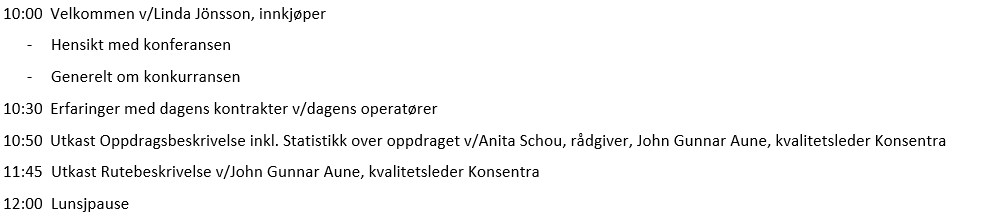 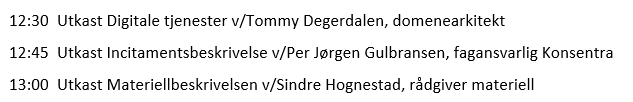 Dagens program – forts.
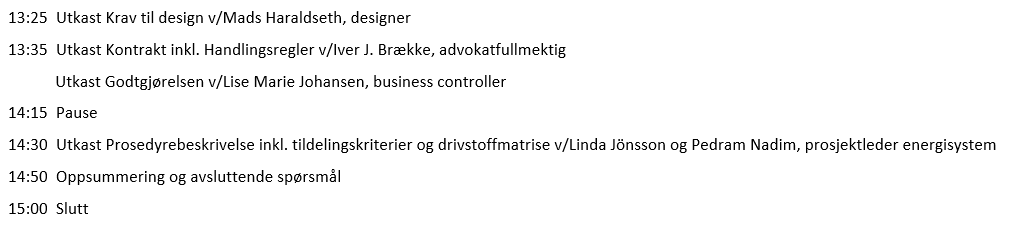 Hensikt og generelt om konkurransen
Minibuss- og personbiltjenester Romerike
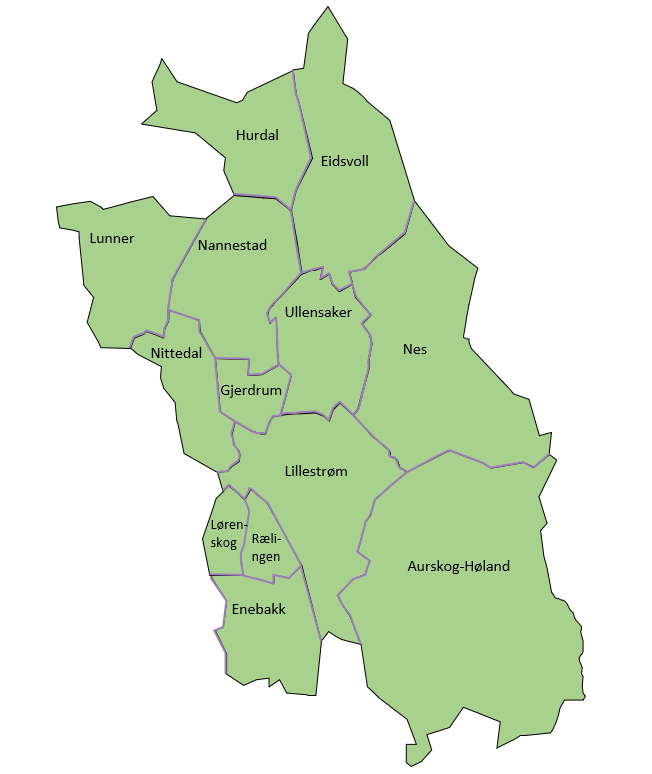 Skolekjøring 95 %

Bestillingslinjer 5 %

Rullestolekjøring
3,5 %  Øvre Romerike
5 %  Nedre Romerike




2019 tall
Konkurransen på 1-2-3
Nåværende kontrakt ble anskaffet i 2016 

Kjøring til og fra skole 190 dager i året

Heltidsbiler og deltidsbiler

Hovedsakelig fast planlegging med enkelte variasjoner

Minibusser og personbiler med førere

Designkrav (unntatt personbiler)
Konsentra fusjoneres inn i Ruter
Konsentra blir fusjonert inn i linje hos Ruter 1. januar

Har hele tiden vært heleid dotterselskap som utført oppgaver for Ruter

Synergier med Ruters øvrige tjenester 

Konsentra har planlagt skoleskyss siden 2000 på Nedre Romerike og 2007 på Øvre Romerike
Antall kontrakter og kontraktsverdi pr. år
[Speaker Notes: 122 MNOK pr år]
Forslag fremdriftsplan for anskaffelsen
Oversikt konkurransegrunnlag
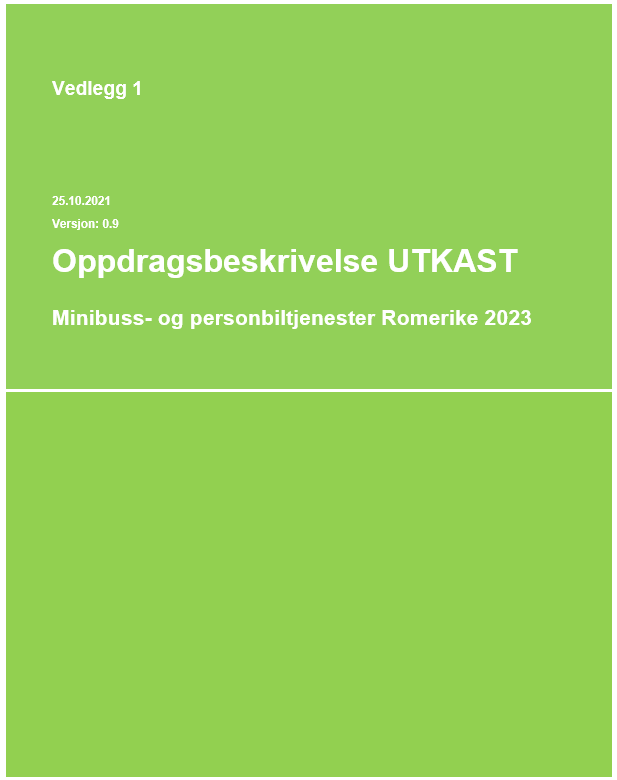 Prosedyrebeskrivelse	
Kontrakt	
Vedlegg 1 	Oppdragsbeskrivelse
Bilag Rutebeskrivelse
Bilag Statistikk
Bilag Avtale om digitale tjenester
Vedlegg 2	Materiellbeskrivelse
Bilag Design
Vedlegg 3 	Godtgjørelse
Vedlegg 4	Incitamentsbeskrivelse 
Vedlegg 5	Påkravsgaranti
Vedlegg 6	Databehandleravtale
Vedlegg 7	Ruters handlingsregler 
Vedlegg til Ruters handlingsregler
Vedlegg 8	Taushetserklæring
Tekst i dokumentene er gulmarkert
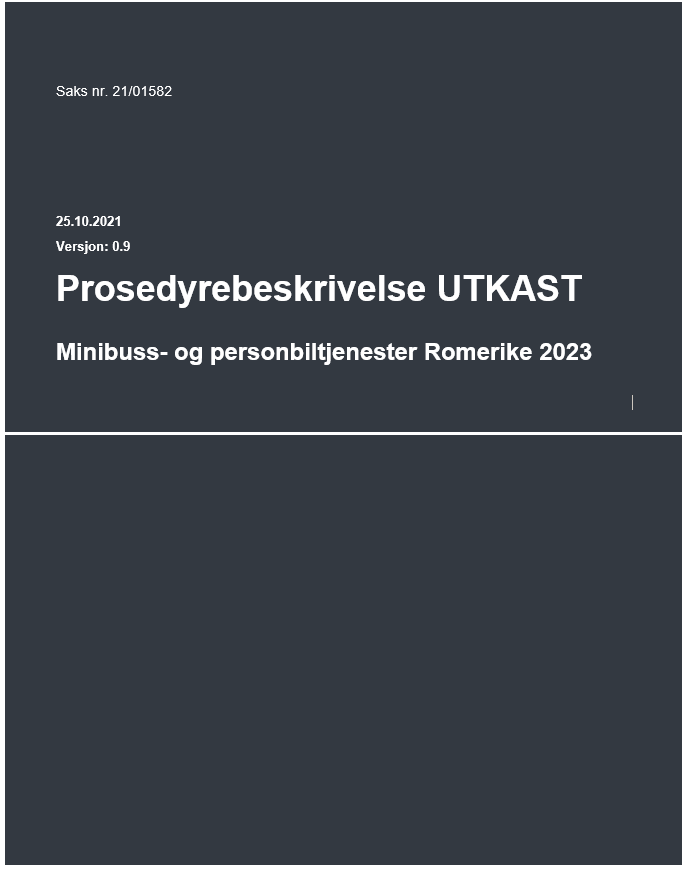 [Speaker Notes: Inneholder informasjon og rettledning i konkurransefasen]
Alt finner dere her – www.kollektivanbud.no
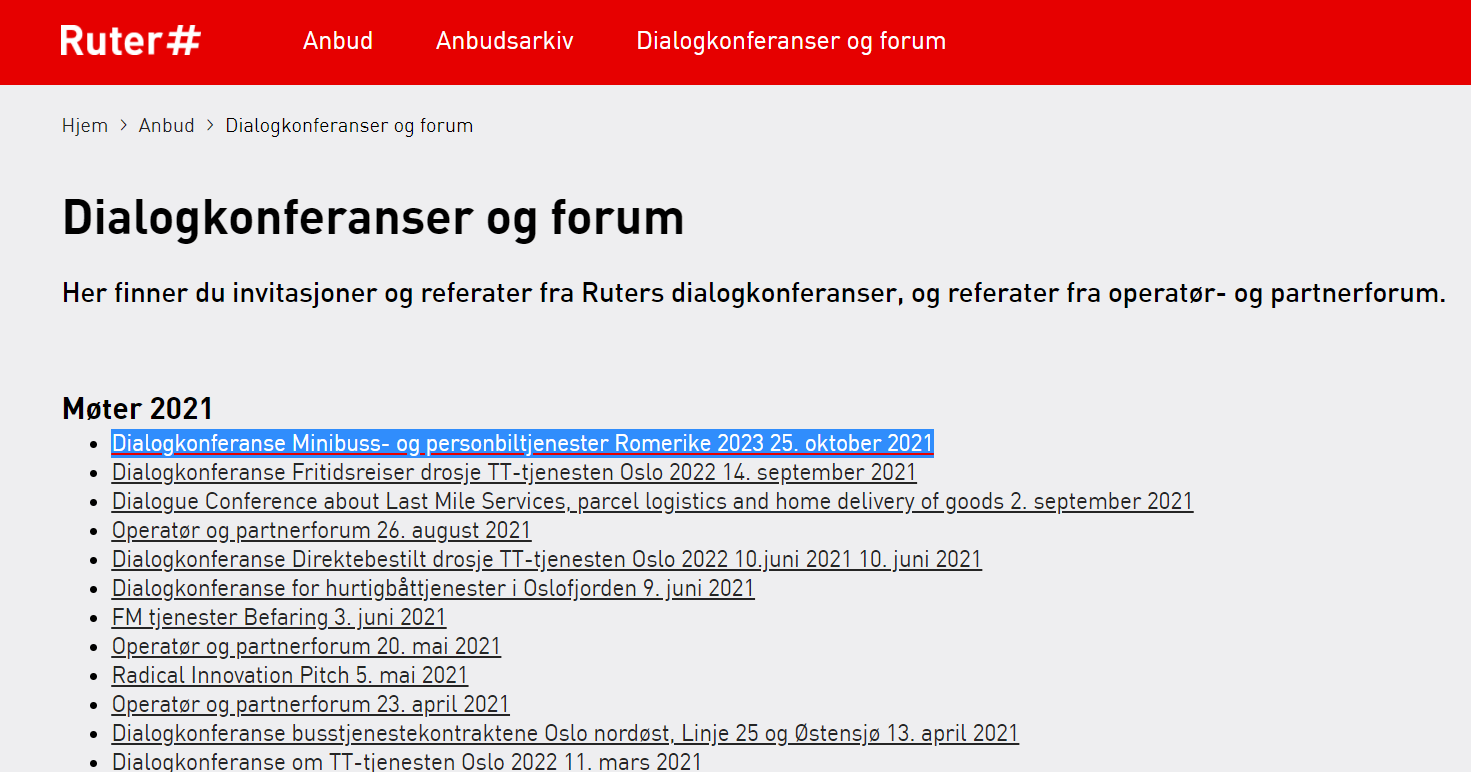 Spørsmål til operatører
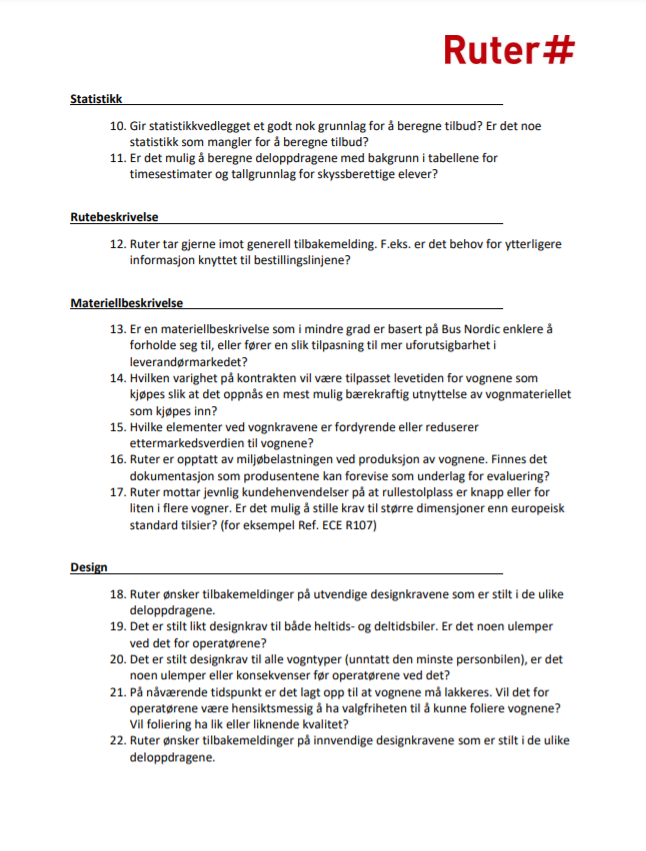 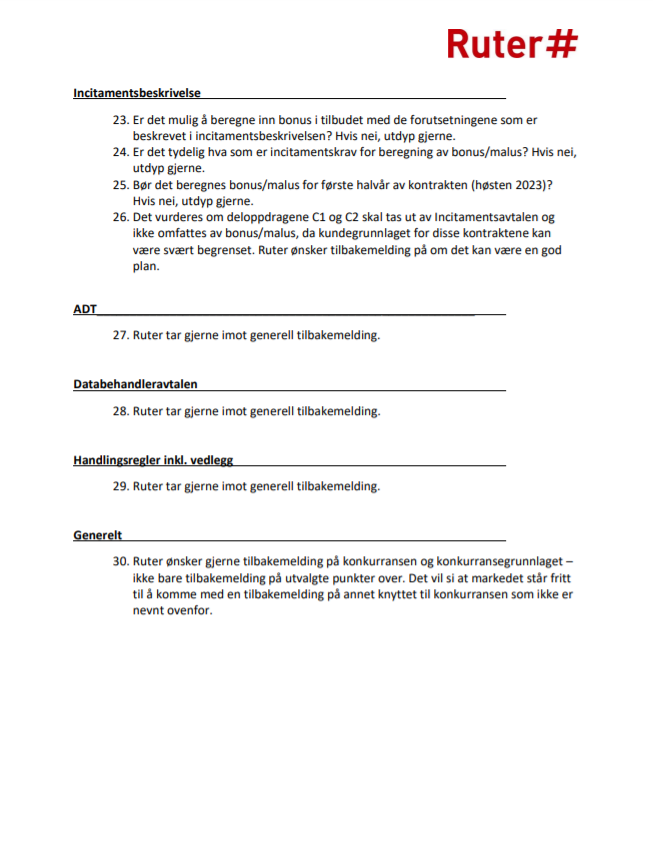 Oppdateres etter konferansen med fler spørsmål
Innspill fra dere
Frist for tilbakemelding, innspill 3. november

Send til bussanbud@ruter.no
Skriftlige tilbakemeldinger
Informasjonen som sendes til Ruter vil bli behandlet konfidensielt, og kun bli benyttet internt i Ruter. 

Ideer som presenteres kan av Ruter bli benyttet i fremtidige anskaffelser og bli presentert i anonymisert form på dialogkonferanser, i konkurransegrunnlag, osv. i forbindelse med fremtidige konkurranser. 

Ruter er underlagt offentleglova, og alle innspill vil bli behandlet i tråd med regelverket.
Oppsummering og avsluttende spørsmål
Takk for i dag!